Coopération entre le Centre Henri Becquerel, Rouen et le Centre Anti-Cancer, Batna
Hervé Tilly
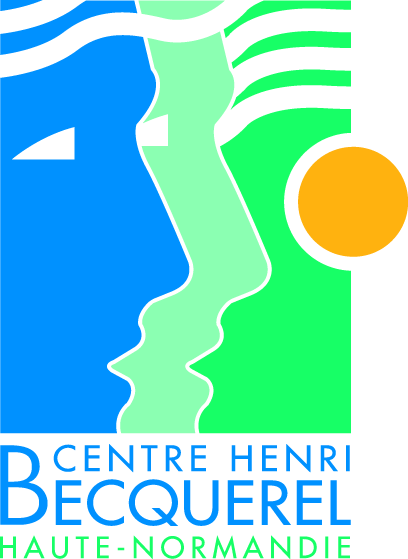 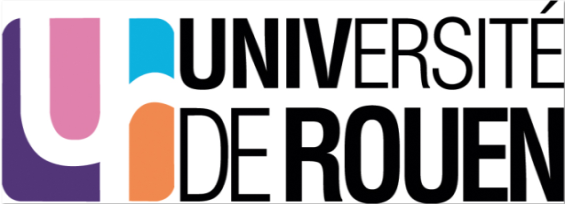 Situation – Le CAC de Batna
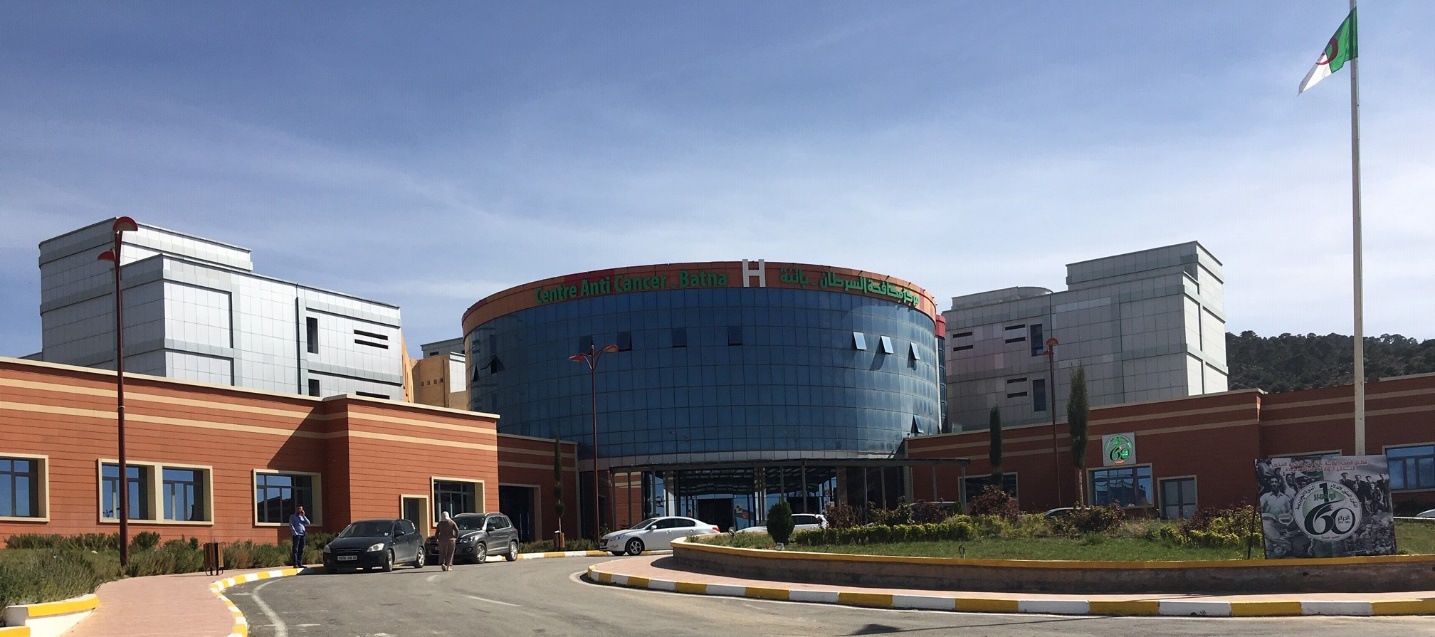 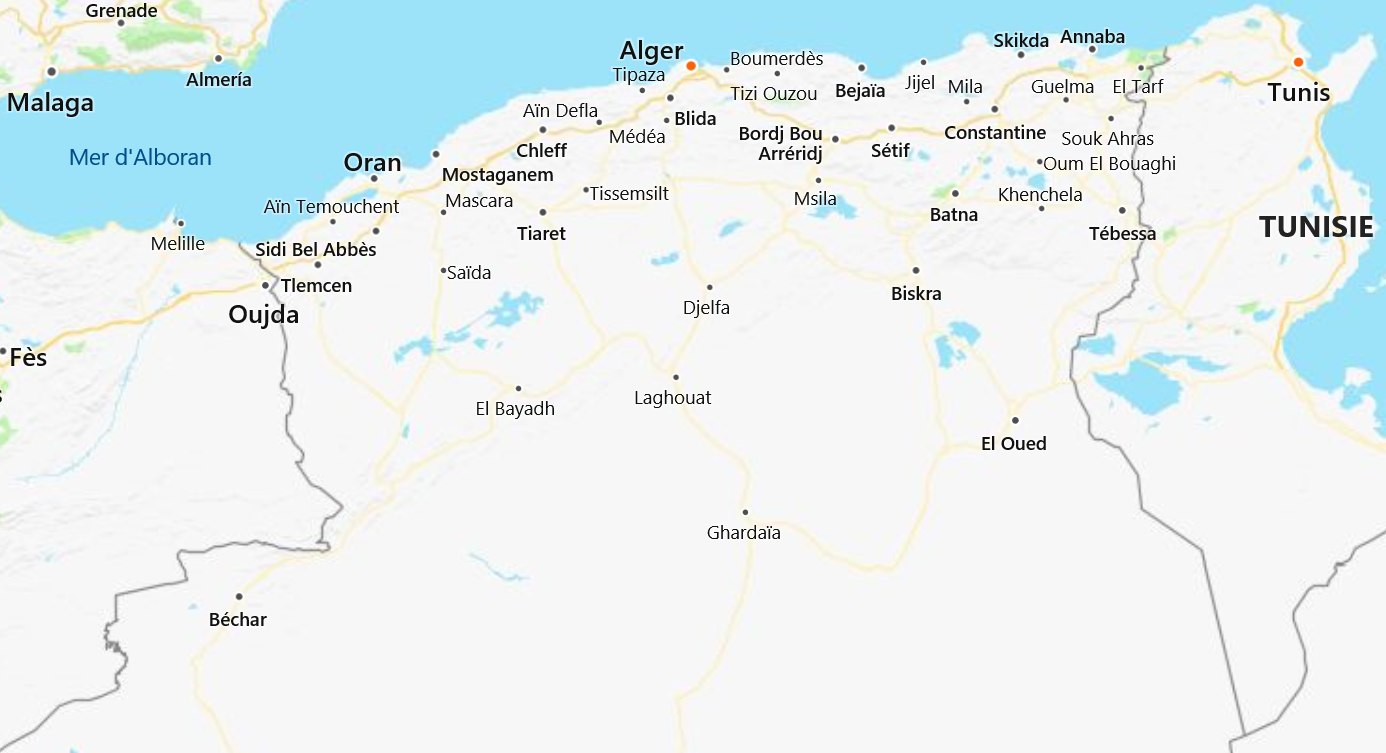 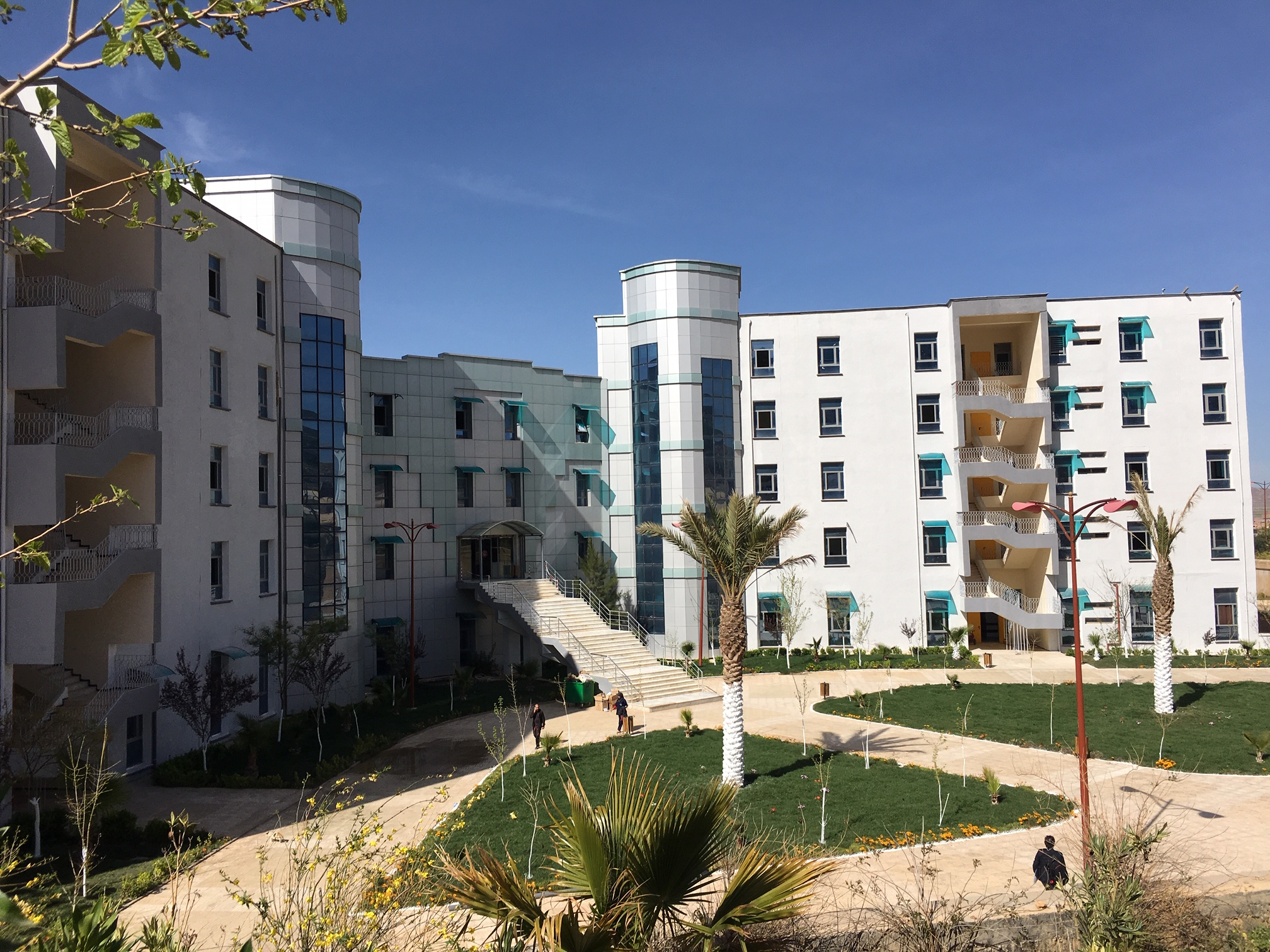 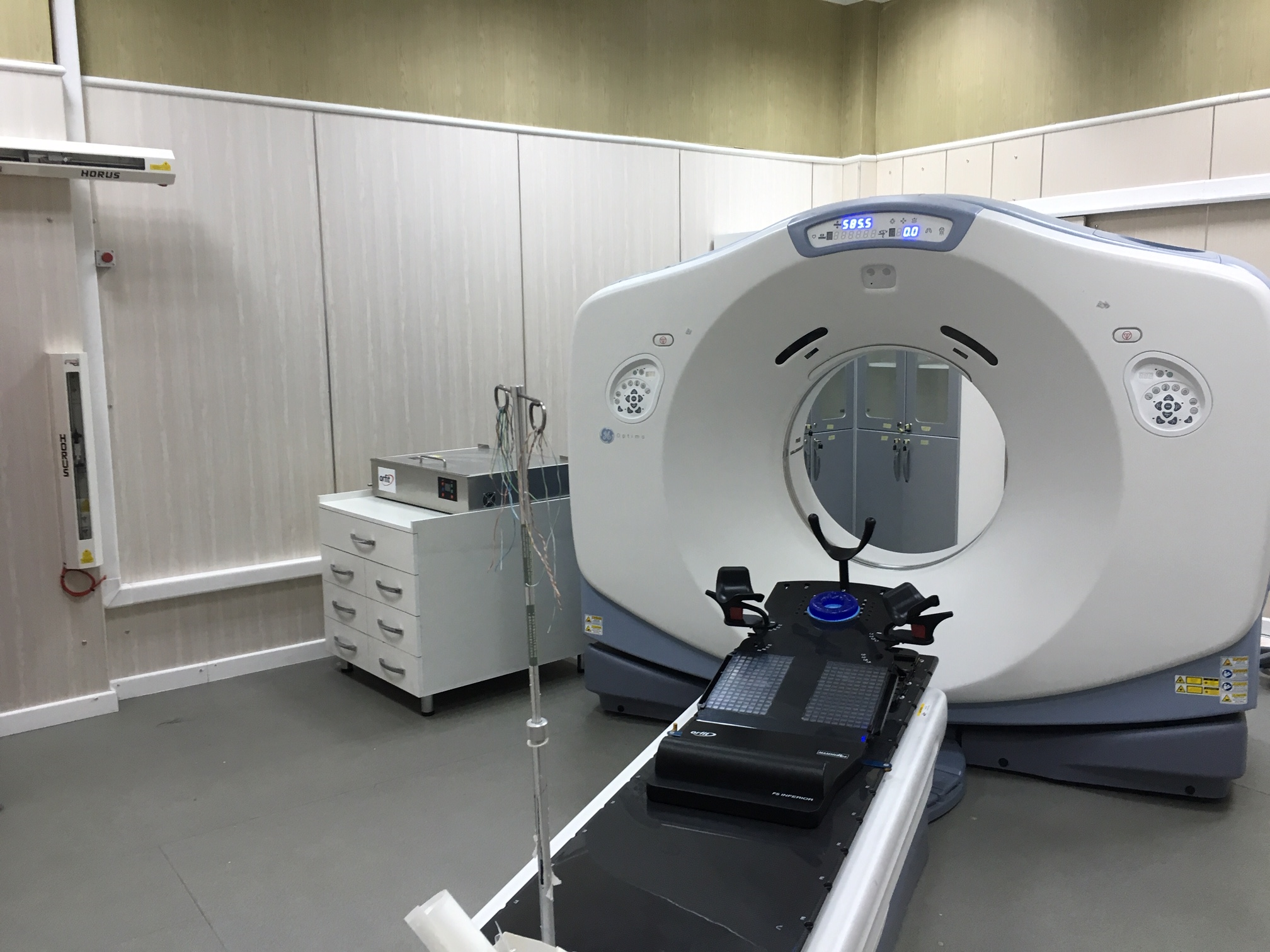 Initiation
2013 - Association de coopération médicale Batna-Rouen (ACESCM), orientation cancer

2015 - Convention CHU de Rouen et Université de Rouen et CAC Batna

2016 - Convention Centre Henri Becquerel, Université de Rouen et CAC Batna
Hématologie maligne
Radiothérapie et imagerie
Gestion hospitalière
Besoins exprimés
En hématologie:
	Aide à la mise en place des greffes de cellules souches
	Formation du personnel
	Télémédecine: réunion de concertation pluridisciplinaire d’hématologie
	Aide à la mise en place de techniques de biologie moléculaire

En radiothérapie:
	Aide au développement des techniques complexes

En gestion hospitalière …
Réalisé, en hématologie
Greffes
	Mission à Batna en 2017:
		Médecin hématologue et qualiticien
		Cadre infirmier en hématologie
		Médecin de l’EFS: prélèvement et conservation des cellules
	Constat:
		Personnel nombreux mais besoin de formation +++
		Risque infectieux majeur: locaux, hygiène, maintenance,
		Matériel acquis mais non opérationnel
		Circuit du médicament …
	Propositions en fonction
	Suivi avec le chef de service

Depuis 2018: 30 autogreffes réalisées






	Aide à la mise en place des greffes de cellules souches
	Formation du personnel
	Télémédecine: réunion de concertation pluridisciplinaire d’hématologie
	Aide à la mise en place de techniques de biologie moléculaire
Réalisé, formation
Accueil à Rouen de personnel de Batna

Hématologie:
	- Cadre infirmier en soins intensif: 1 mois
	- Médecin hématologue: 3 mois
	- Médecin biologique: 1 mois, une technique de biologie moléculaire acquise

Imagerie
	- Médecin radiologue (sénologie, radio interventionnelle): 6 mois
	
Radiothérapie
	- Médecin radiothérapeute: 1 mois
	- Physiciens (2): 1 mois
Projets
Formation de deux infirmiers en hématologie
	Module d’hématologie (Une semaine)
	Trois semaines de stages en septembre

Médecin hématologue: stage de six mois

Visite du chef de service de Batna: organisation de la RCP, 

Stage d’un réanimateur, un mois. En coordination avec le CHU de Rouen

Stage d’un médecin de cytaphérèse. En coordination avec l’EFS Normandie.

Stage d’un physicien: un mois

Mission à Batna: chef du département de radiothérapie, cadre des physiciens
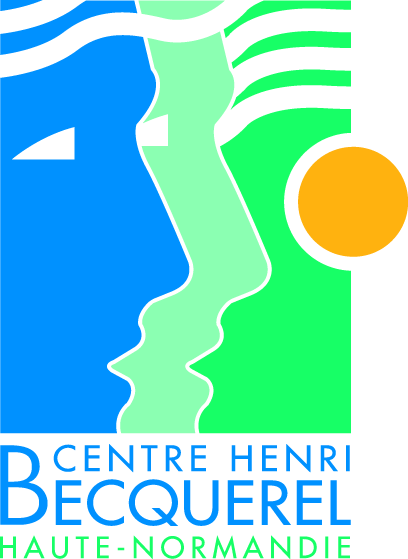 Difficultés
Planification des actions dans le temps

Rendement des actions de formation

Utilisation des fonds de la DGOS

Accueil des personnels sur fonds propres du centre